Мастер-класс на тему: 

«Экспериментальная деятельность, как средство развития познавательной активности  у детей дошкольного возраста» 






Воспитатель
Балыкова Ольга Николаевна
Экспериментирование – эффективный метод познания закономерностей и явлений окружающего мира.
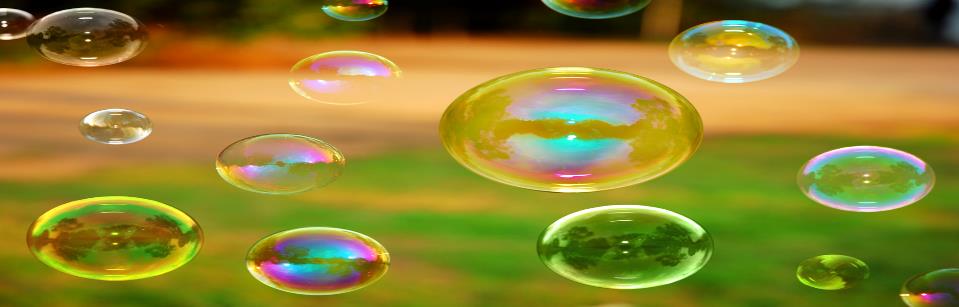 Детское экспериментирование – это деятельность, в результате которой ребенок самостоятельно или под руководством взрослого делает для себя новое открытие.
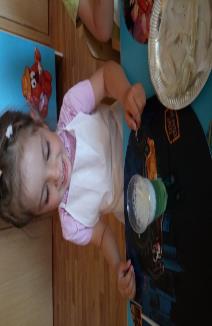 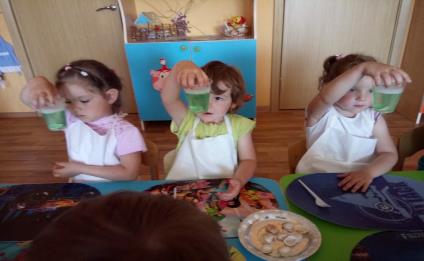 В процессе экспериментирования у детей формируется...
Опыты и эксперименты способствуют формированию у детей познавательного интереса; 
развитию наблюдательности, 
мыслительной деятельности; 
творческих способностей; 
ребёнок учится анализировать, делать выводы, устанавливать причинно-следственные связи;
 расширению кругозора детей;
 поддержанию у детей инициативы, сообразительности, пытливости, самостоятельности; 
обогащению словарного запаса; воспитанию у дошкольников гуманно-ценностного отношения к окружающей действительности)
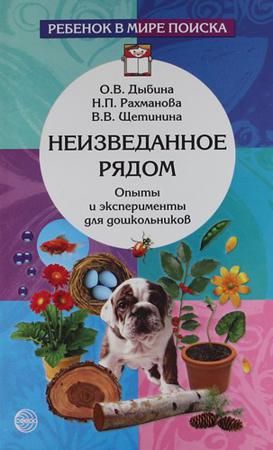 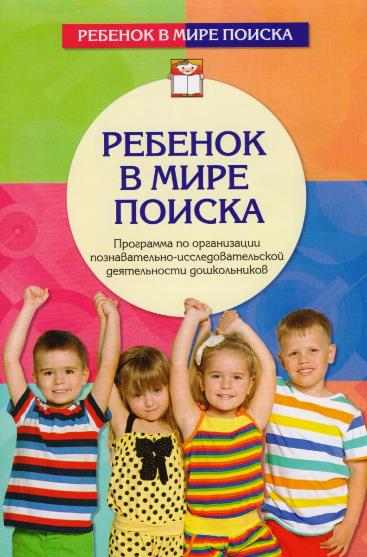 Основное содержание данных исследований, предполагает формирование у детей представлений:
1. О материалах. 
2. О взаимодействии веществ. 
3. Об объектах неживой природы.
Структура организации проведения экспериментов:
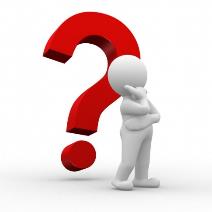 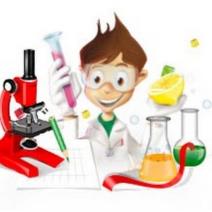 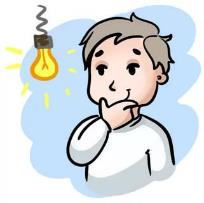 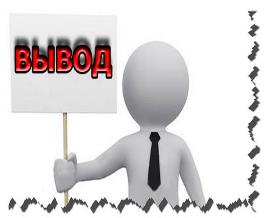 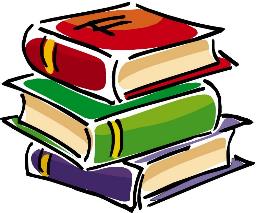 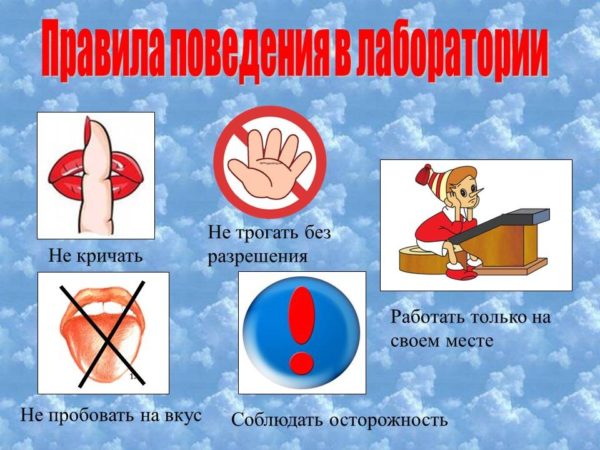 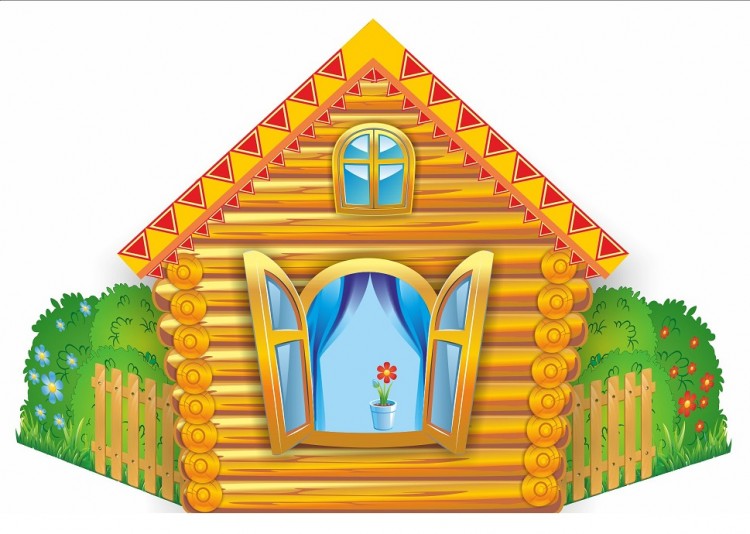 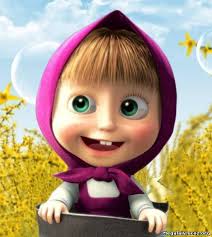 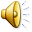 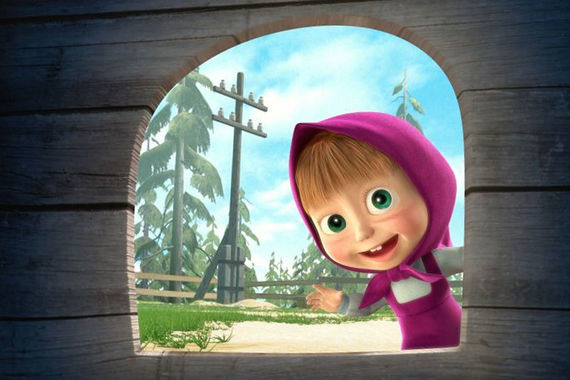 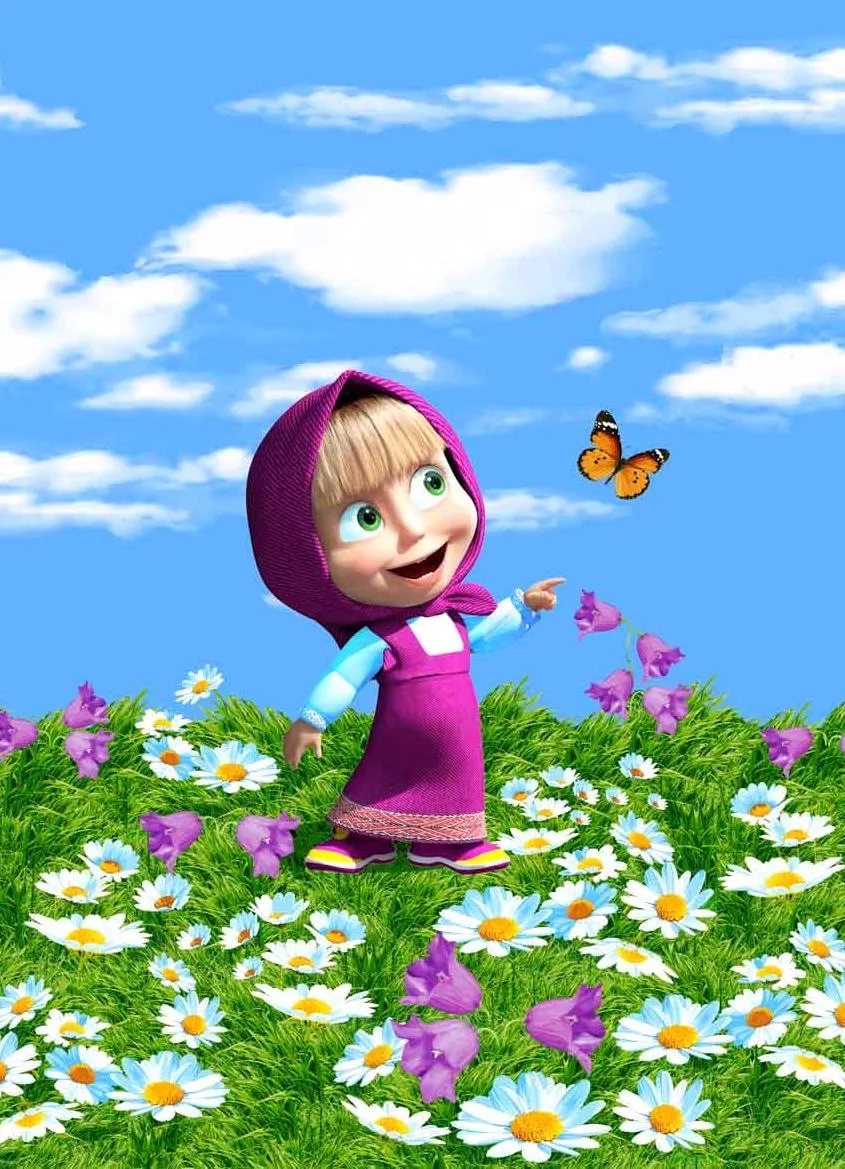 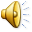 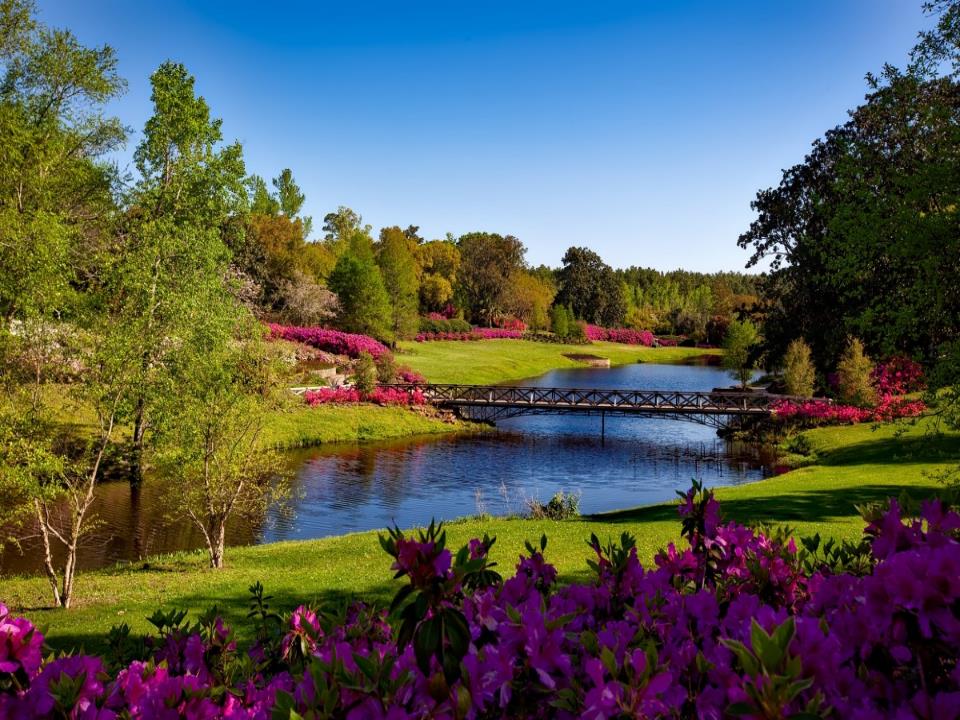 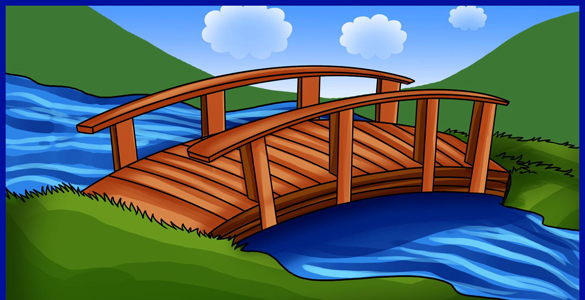 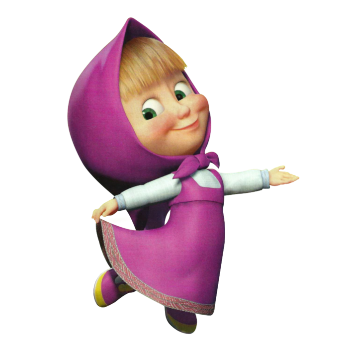 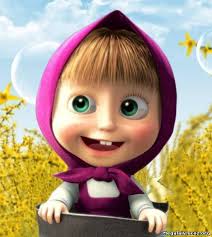 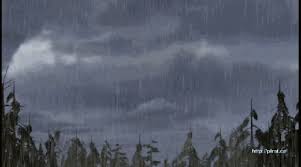 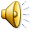 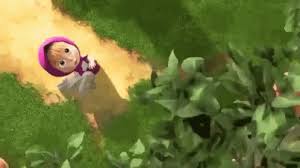 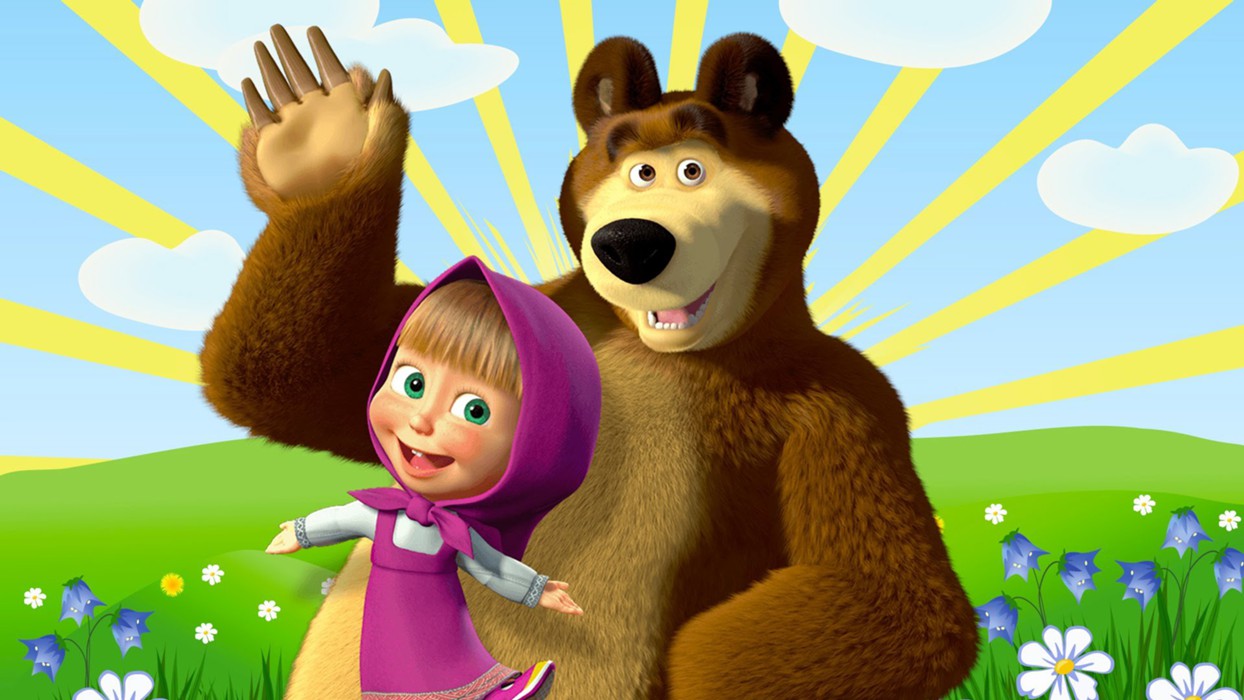 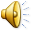 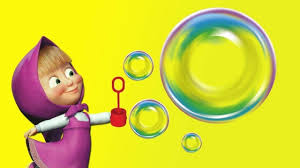 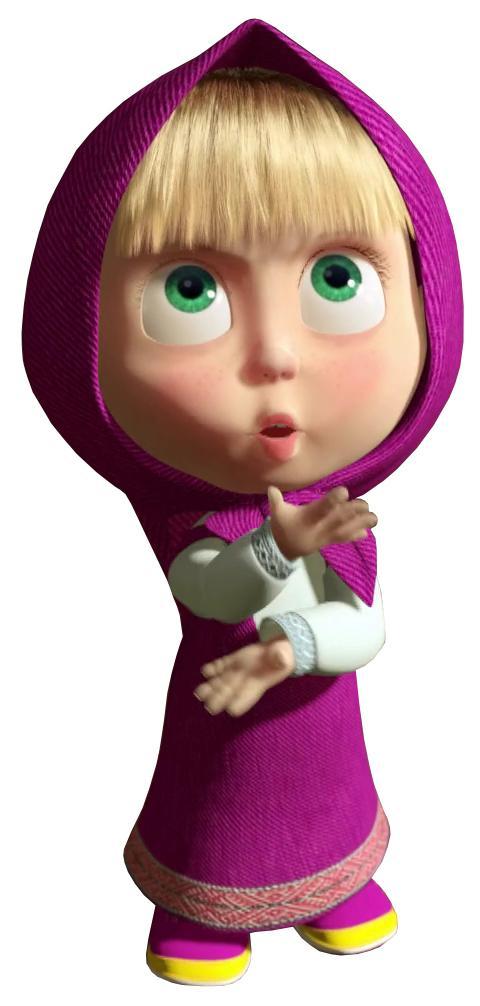